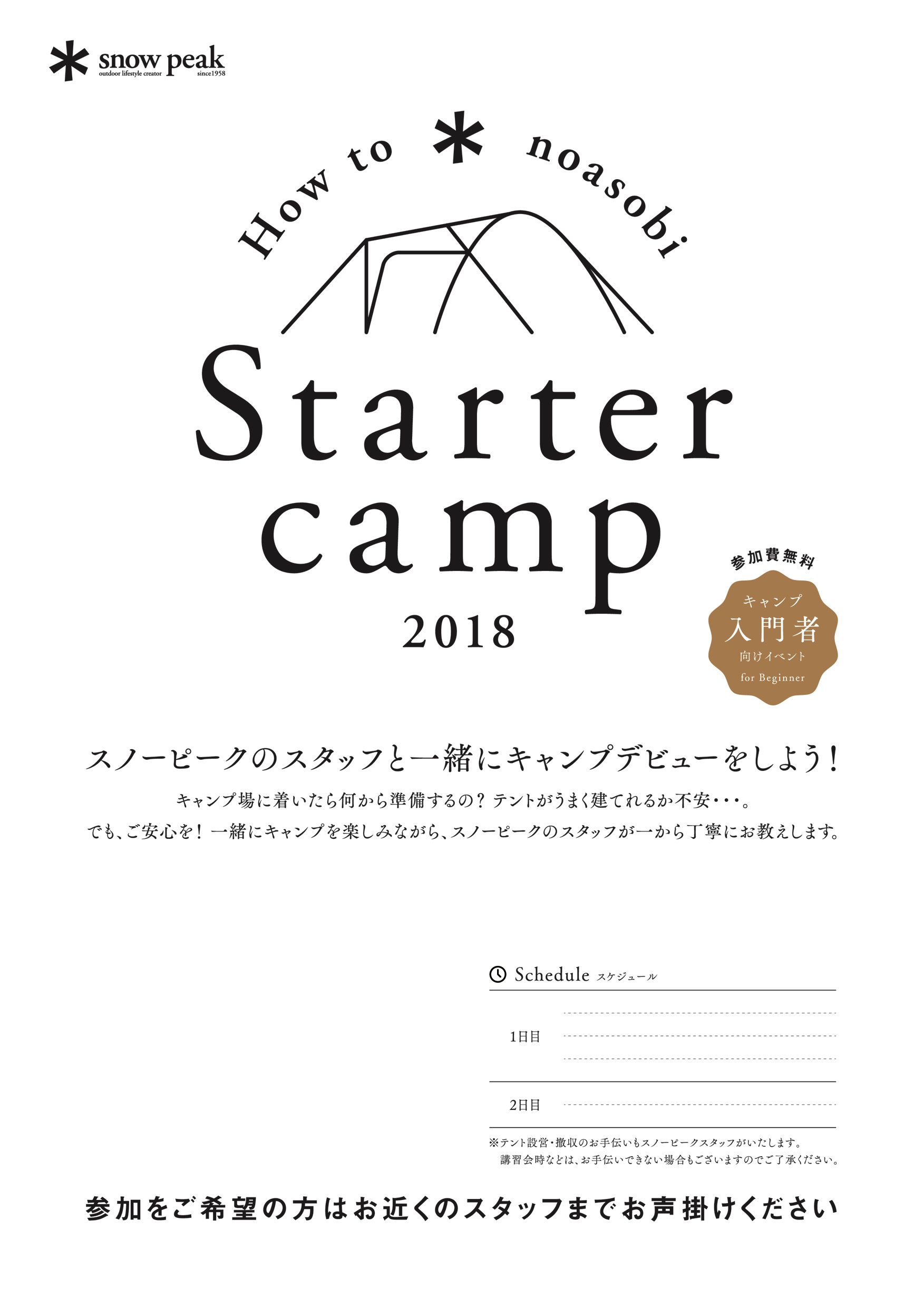 6月16日(土)～17日(日)
会場：スノーピークヘッドクオーターズキャンプフィールド　
〒955-0147 新潟県三条市中野原456番地
16日午前10時～
17日～午前12時
６０組 （応募多数の場合は抽選）
Snow Peak HQストア
Snow Peak 香林坊東急スクエア
Snow Peak ビルボードプレイス新潟
Snow Peak Store 新潟亀田店
Snow Peak Store 長野店
Snow Peak Store 金沢鞍月店
0252-82-5686 （担当:BP新潟）
◎ チェックイン
◎ チェックアウト
◎ 応募組数
◎ 応募受付店舗





◎ お問い合わせ
1０：００
11：００
14：００
19：００
　8：００
1０：００
キャンプ場集合・チェックイン
開会式
各種講習会
焚火ラウンジ
朝カフェ
閉会式